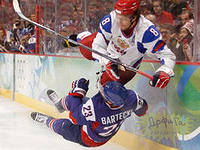 Хоккей
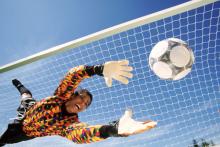 Гол
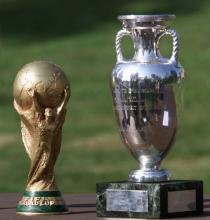 Кубок
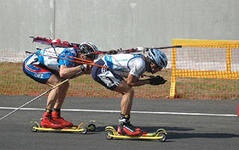 Лыжи- роллеры
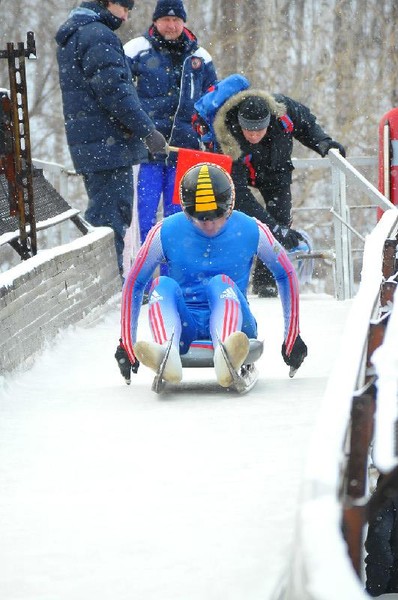 Санный спорт
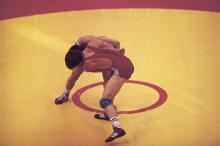 Борьба
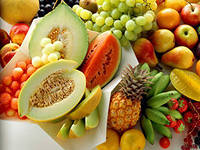 Витамины
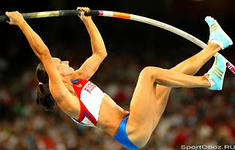 Шест
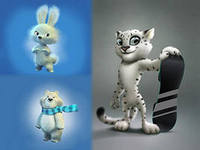 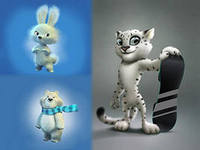 Талисманы
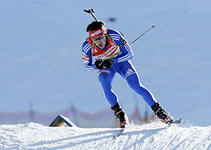 Биатлон
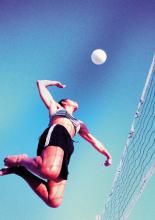 Удар
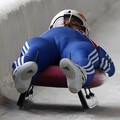 Саночник
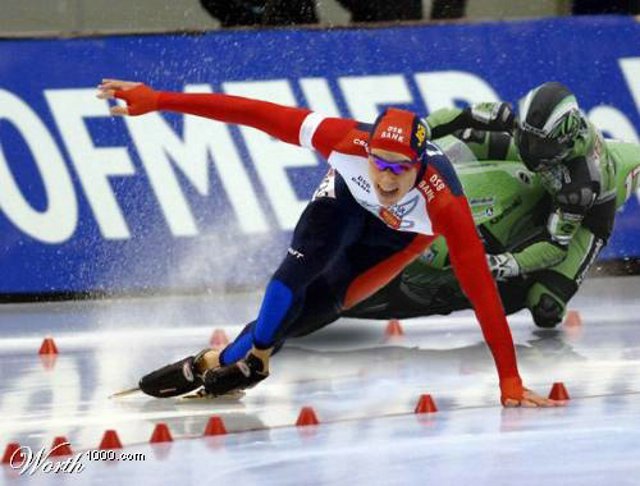 Конькобежец
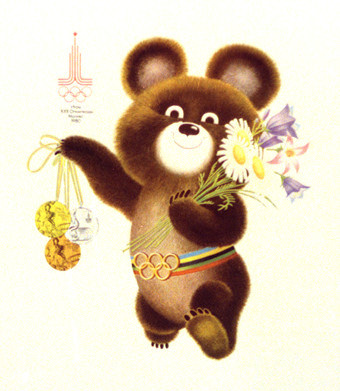 Москва
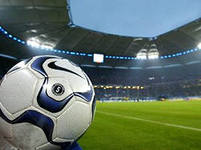 Футбольный мяч
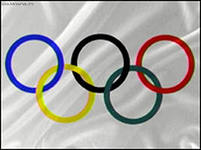 Флаг
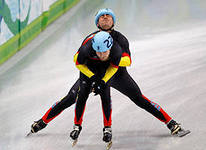 Шорт-трек
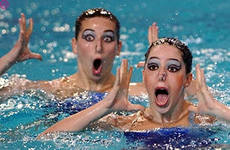 Синхронное плавание
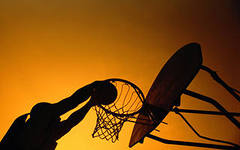 Щит
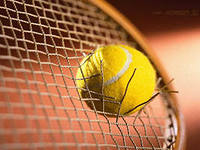 Теннис
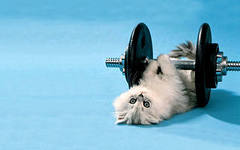 Штанга
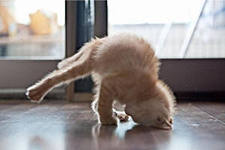 Стойка
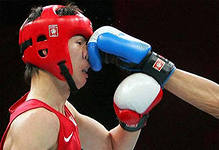 Удар
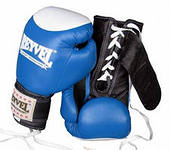 Перчатки
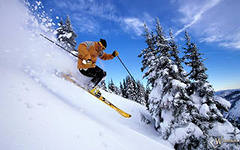 Спуск
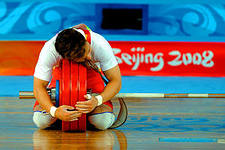 Блин
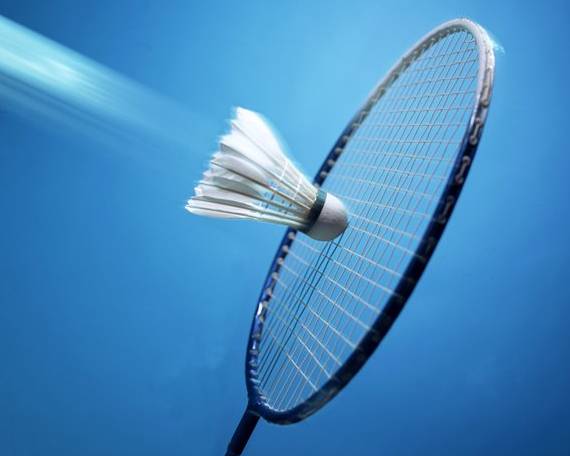 Волан
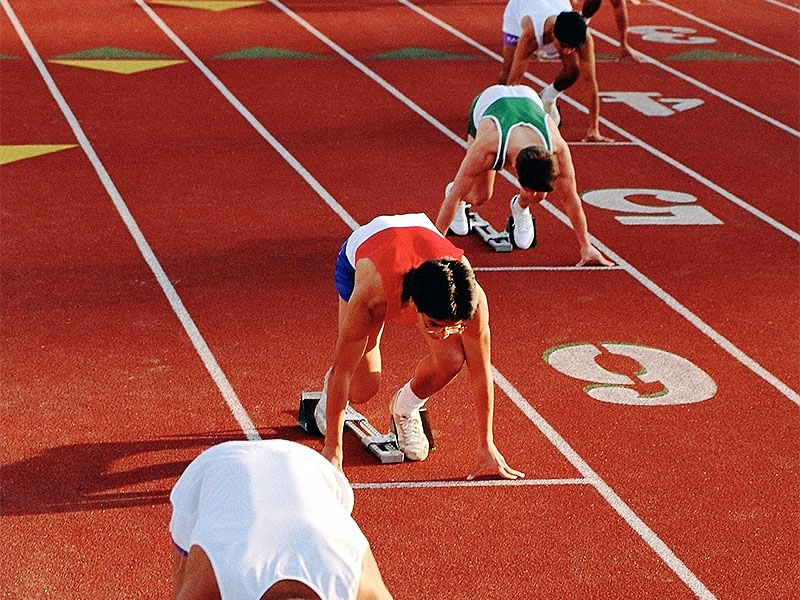 Старт
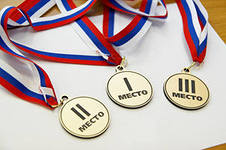 Медаль
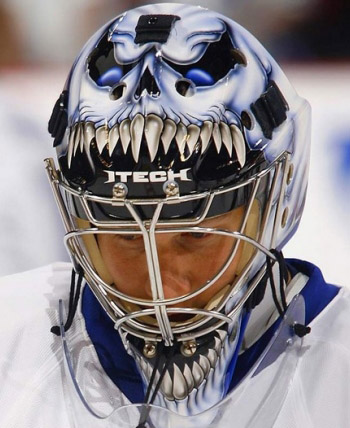 Шлем
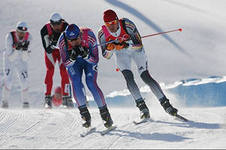 Гонка